Compliance Corner
MRAM
August, 2017
Ted Mordhorst
Research Accounting and Analysis
Visa Costs
Uniform Guidance (2 CFR 200.463)
Found under “Recruitment Costs”
Short-term, travel visa costs are generally allowable when:
critical and necessary for the conduct of the project;
allowable under the applicable cost principles;
 consistent with the non-Federal entity's cost accounting practices and non-Federal entity policy; and
Meet the definition of “direct cost” as described in the applicable cost principles.
MRAM - Presenter - Department
Visa Costs
Uniform Guidance (2 CFR 200.463)
Short-term, travel visa costs are generally issued for a specific period and purpose,

Costs need to be allocated to all sources of funding for the individuals’ salary thru the life of the Visa
MRAM - Presenter - Department
Visa Costs
NIH GPS
 Allowable direct cost as part of recruiting costs for the individual being hired.

Also allowable when identified in specific FOAs 

or when within the scope of an approved research project.

If the person is already an employee and the cost in question is a visa renewal then this isn't a recruiting cost so the cost would not be an allowable charge to a grant
MRAM - Presenter - Department
Visa Costs
NIH GPS
 Various VISA related fees when the cost of the visa is determined to be allowable:

Expedited processing fees are generally unallowable

Fraud prevention and detection fees are allowable if required 

Department of Homeland Security SEVIS Form I-901 is a required fee and is allowable. 

It should be noted that some countries that normally do not require visas for tourists do require special visas for scientists and engineers engaged in research or studies.
MRAM - Presenter - Department
NRSA Fellowships and Traineeships
Support
Fellows and Trainees are provided a STIPEND.

The Stipend is an allowance to cover living costs while the individual is engaged in independent study and/or research

The stipend is not “Compensation” for work as an employee with the institution or the NIH.

The STIPEND is intended to allow the individual to devote full time effort to their study or research training project
MRAM - Presenter - Department
NRSA Fellowships and Traineeships
Additional  Support
Two forms of additional support
Stipend supplementation (Full Time Training/ 40 hrs. per week)
from non-federal funds
No additional duties
Compensation
Part time employment not related to training prog.
25% FTE (or in other words) 
10 hrs. per week
Paid from federal or non-federal sources
MRAM - Presenter - Department
NIH Career Awards = “K” awards
Salary Supplementation on NIH & AHRQ “K” awards:
	For effort directly committed to the "K" award 
	Must be from non-Federal sources 
	Must not require extra duties or responsibilities 
	May not interfere with the goals of the "K" award

Additional compensation:
	For effort not directly committed to the "K" award
	For effort on Federal or non-Federal sources 
	Aims differ from those of the "K" award.
MRAM - Presenter - Department
Responding to requests for Single Audit
OSP has established an email where you can forward requests from prime sponsors 	for our Single Audit

A133out@uw.edu

Please forward any requests for our single Audit = A133 audit to this email.
MRAM - Presenter - Department
Financial Fraud and Ethics Hot Line
Report a Violation




A 24-hour, anonymous resource for reporting violations of financial fraud, theft, embezzlement, ethics and waste of university resources.

http://fa.uw.edu/audit/financial-fraud-and-ethics-violation-reporting-process
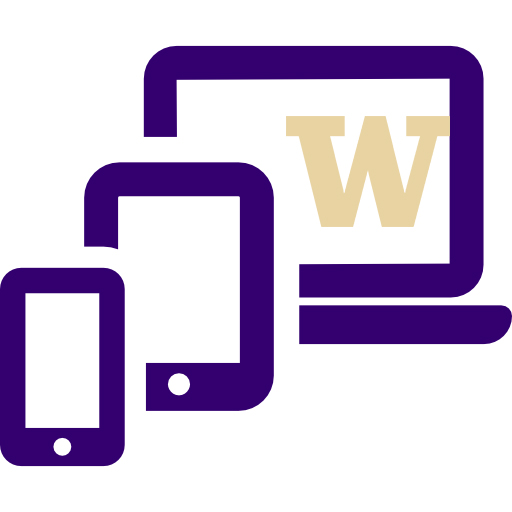 NCURA Region VI
Congratulations to Amanda Snyder elected as the National Council of University Research Administrators (NCURA) Region VI Chair-elect position!

https://orso.or.wsu.edu/r6ncura/default.aspx 


Serve 1 year as Chair-Elect beginning Jan 1 
Serve the next year as the Chair for the Region